Межрегиональная научно-практическая конференция
Пространство образования и личностного развития: практики исследования и сотрудничества
МАЛАЯ КОНФЕРЕНЦИЯ №7.
 Тьюторская поддержка выбора образовательной траектории
Личностное развитие педагогов: освоение и реализация программы «ПРОДЕТЕЙ»
Козлова Ирина Владимировна ,
 и.о.заведующего МДОУ №5 «Радуга»
Скворцова Наталия Александровна, 
методист ИОЦ
Серебрякова Марина Валерьевна,
 воспитатель
ЗАЧЕМ?
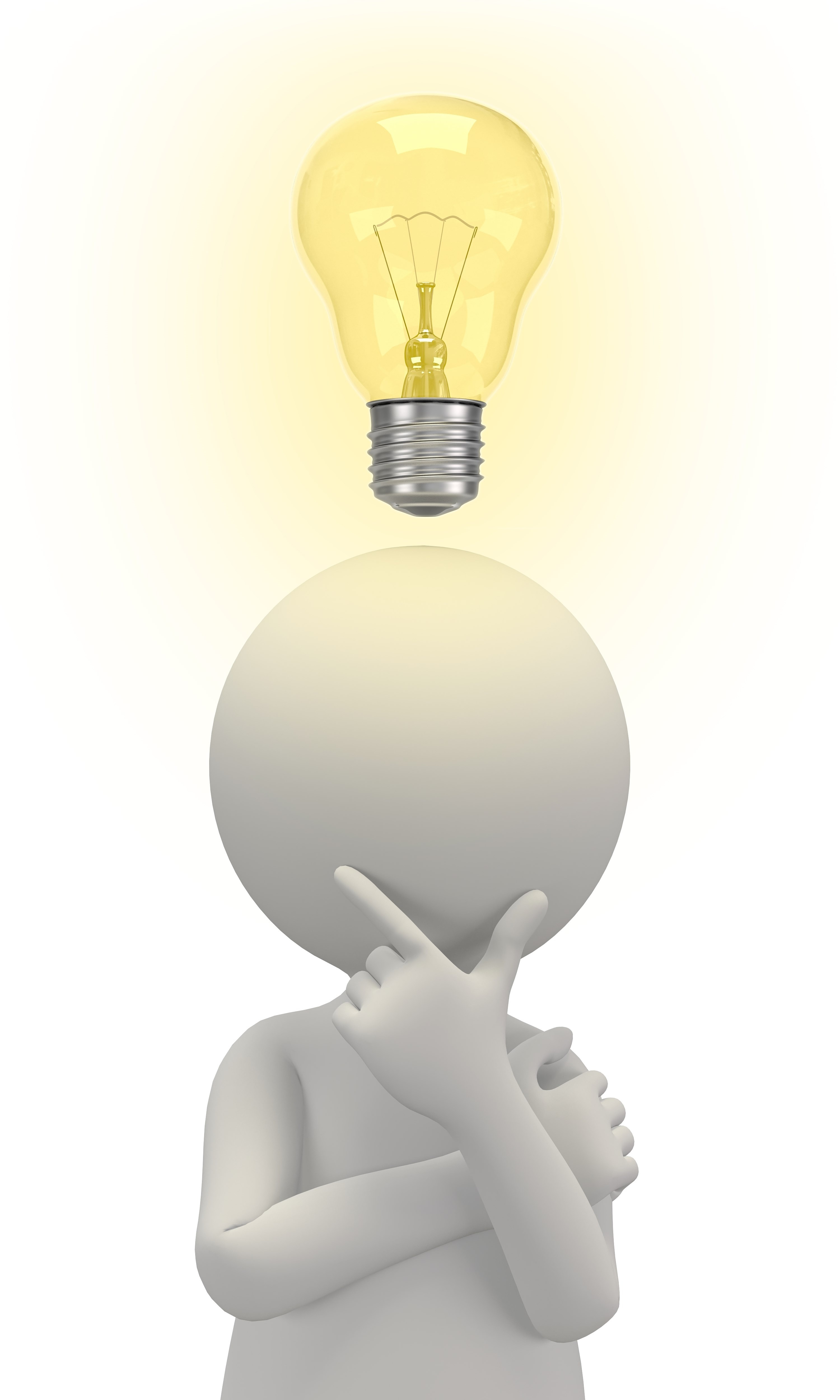 Я ПРИШЕЛ
ГРАФИЧЕСКАЯ ПРАКТИКА
ЛИНЕЙНЫЙ КАЛЕНДАРЬ
ВОЛШЕБНАЯ ЛУПА
ЗАГАДКА ДНЯ
ТЕХНОЛОГИИ
ПЛАНИРОВАНИЕ В ЦЕНТРАХ АКТИВНОСТИ
ЛАБОРАТОРИЯ ИСТОРИЙ
КТО ПЕРВЫЙ?
МОДЕЛИРОВАНИЕ ПИСЬМА
ЧТО?
НАШИ ДЕФИЦИТЫ
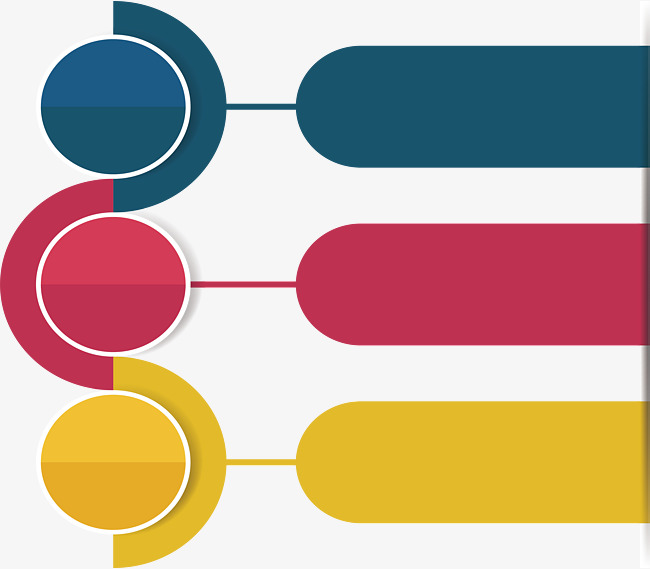 Умение проводить исследования
1
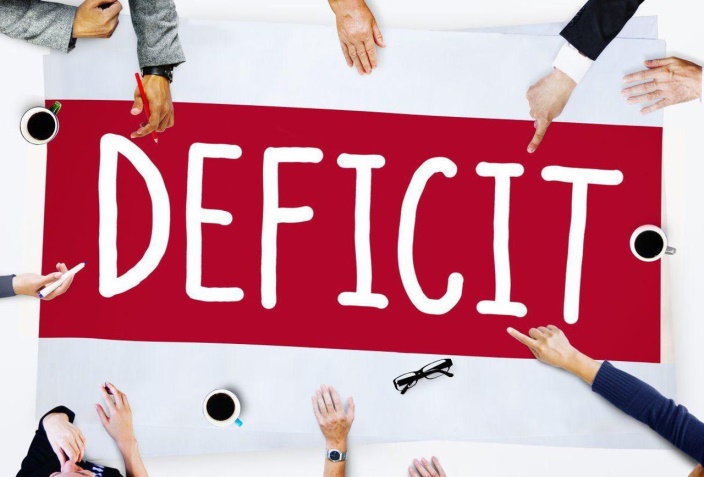 Умение проектировать 
свою деятельность
2
Умение рефлексировать
3
КАК?
ПРОВЕДЕНИЕ ИССЛЕДОВАНИЯ В РАМКАХ МИП
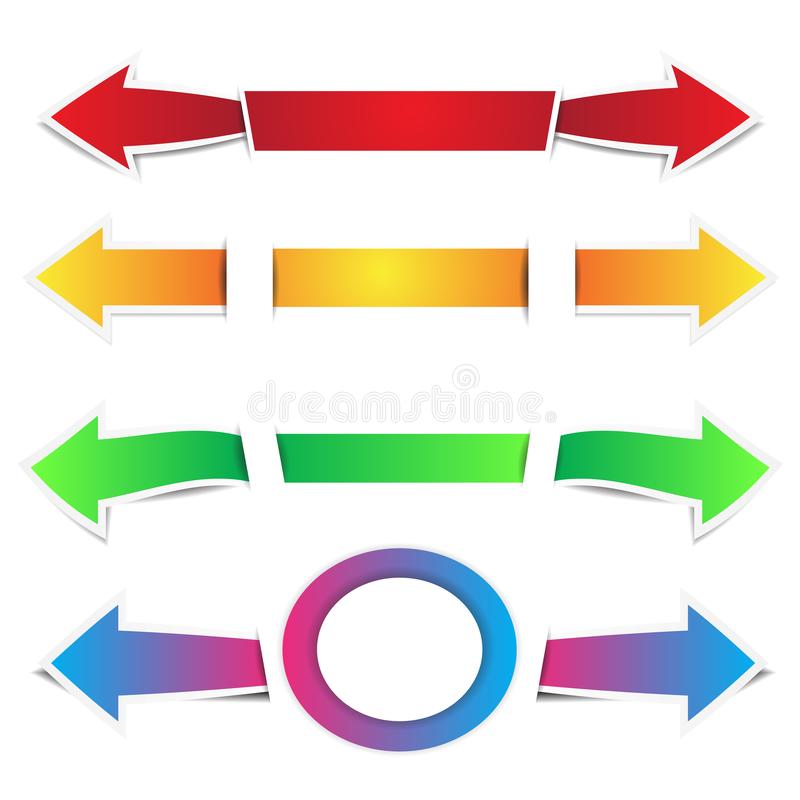 ПЕДАГОГ
Я УЧУСЬ
Я ДЕЛАЮ
ПРОВЕДЕНИЕ ИССЛЕДОВАНИЯ В РАМКАХ МИП
КАК?
СТРАТЕГИЧЕСКИЕ СЕССИИ
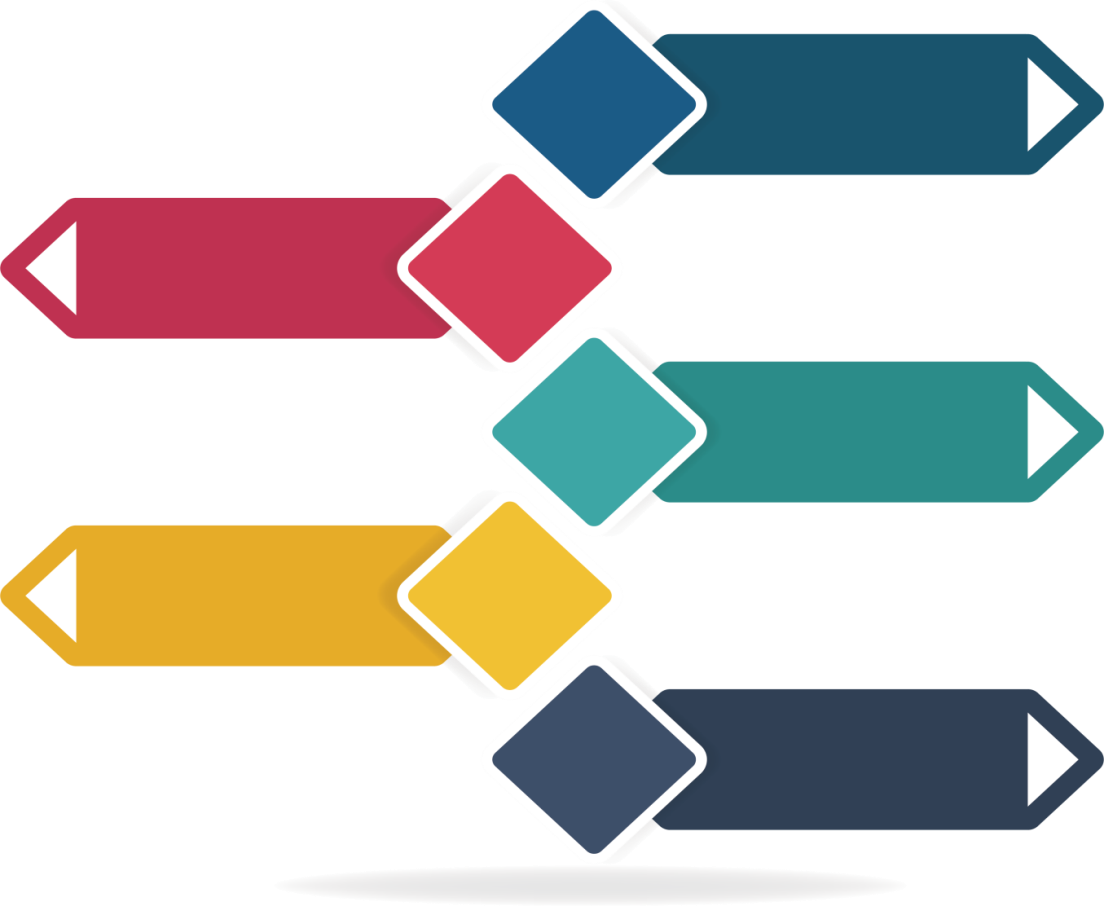 Смыслы
1
Результаты будущего
2
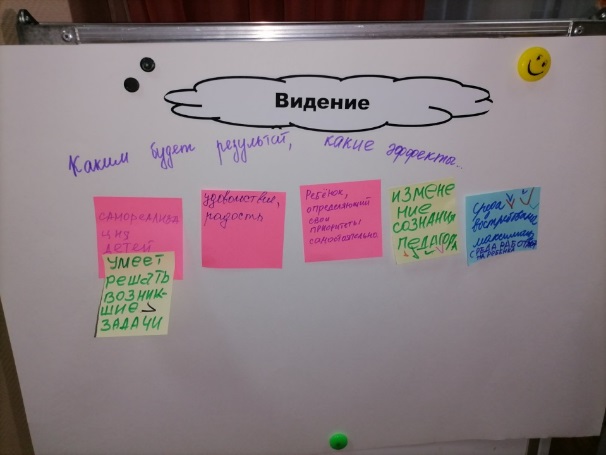 3
Барьеры
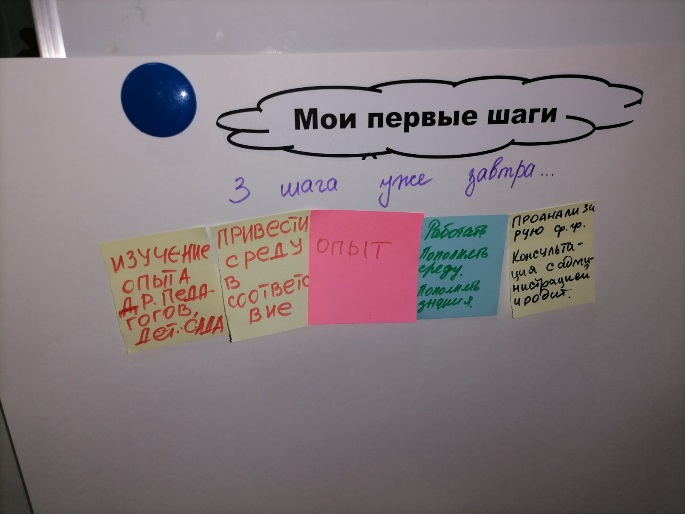 Задачи
4
Шаги
5
КАК?
ПРАКТИЧЕСКИЕ
СЕМИНАРЫ
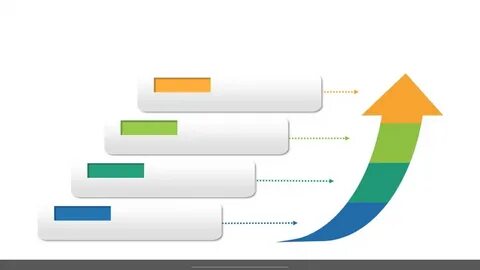 ПРОЕКТИРОВАНИЕ ДЕЯТЕЛЬНОСТИ
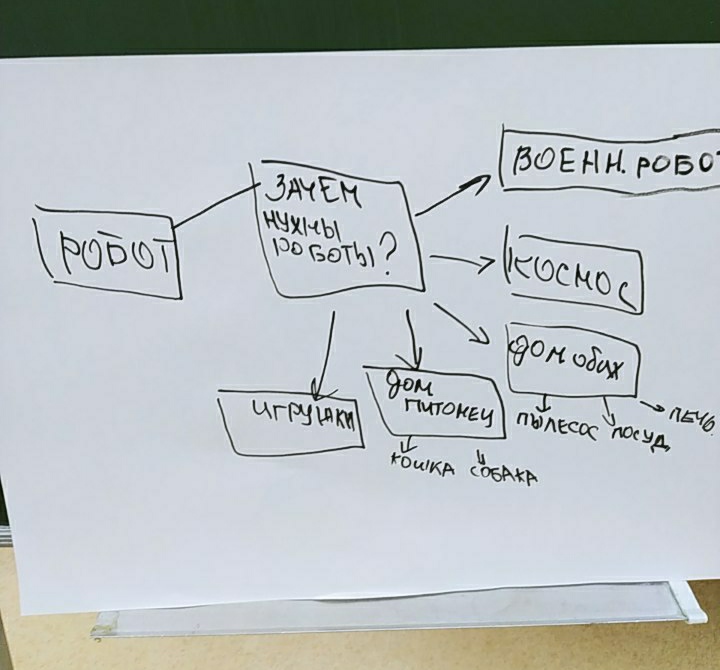 ПОИСК ЛУЧШИХ ПРАКТИК
ЛИЧНОСТНОЕ РАЗВИТИЕ
КАК?
ПРОФЕССИОНАЛЬНЫЕ ОБУЧАЮЩИЕСЯ СООБЩЕСТВА (ПОС)
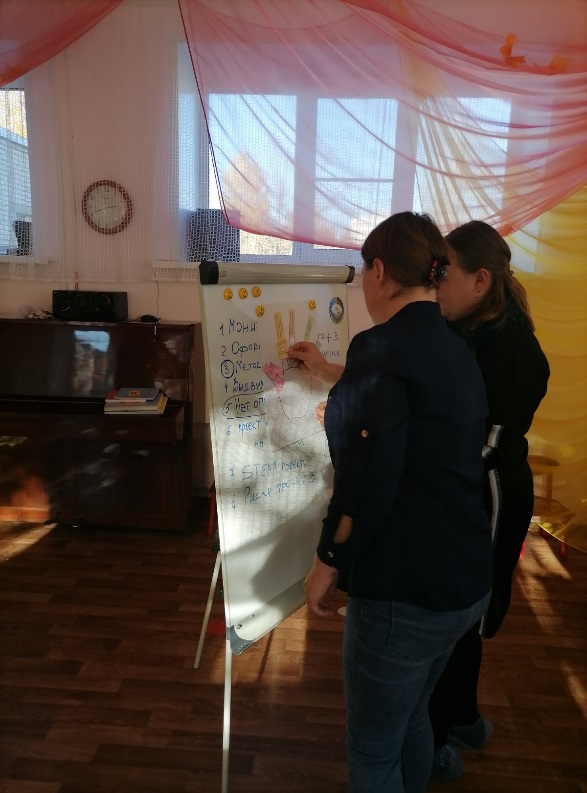 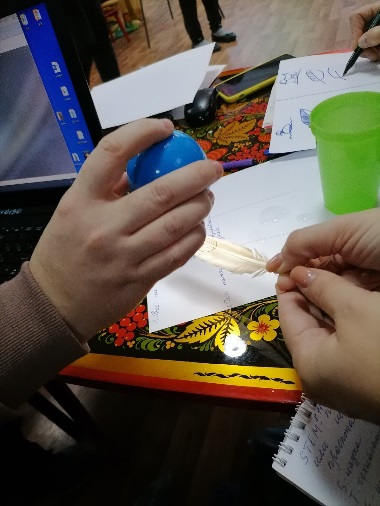 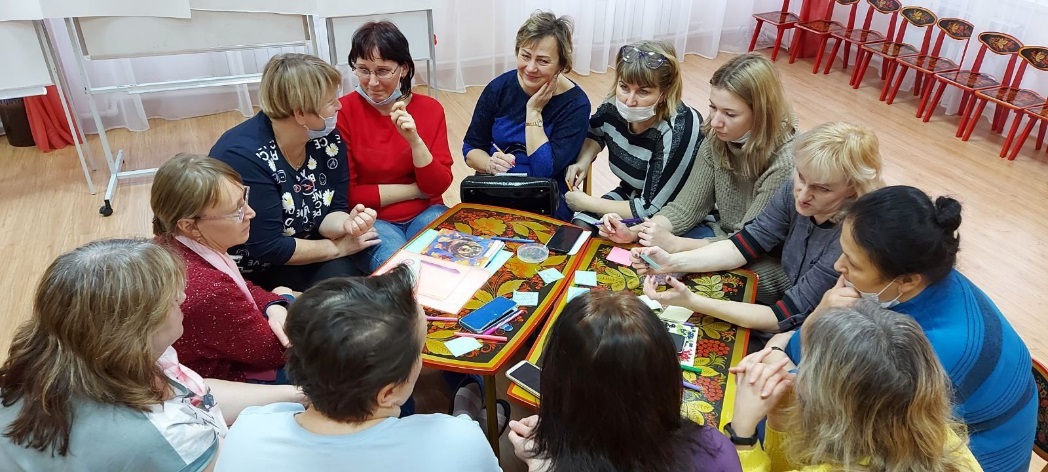 О ЧЕМ МОЖНО ГОВОРИТЬ УЖЕ СЕГОДНЯ?
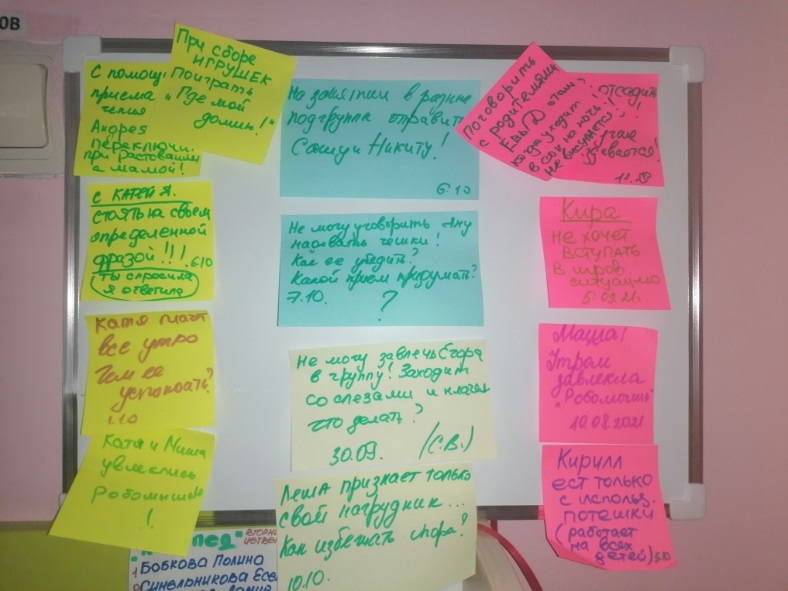 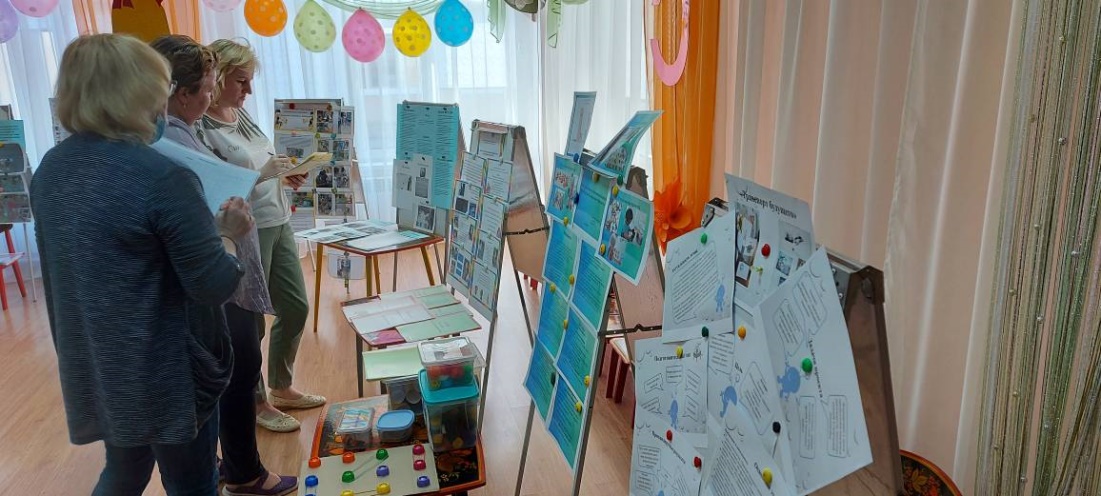